Информационные материалыК проекту БЮДЖЕТа ГОРОДА Белокуриха НА 2023 ГОД и на плановый период 2024-2025 годов
ОСНОВНЫЕ ПОНЯТИЯ
слайд
2
БЮДЖЕТ - форма образования и расходования денежных средств, предназначенных для финансового обеспечения задач и функций государства и местного самоуправления
РАСХОДЫ БЮДЖЕТА  
это выплачиваемые из бюджета денежные средства
ДОХОДЫ БЮДЖЕТА
это поступающие в бюджет денежные средства
ДЕФИЦИТ БЮДЖЕТА 
это превышение 
расходов бюджета над его доходами
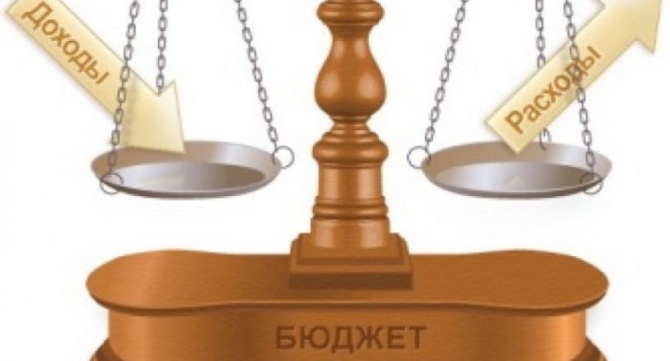 ПРОФИЦИТ БЮДЖЕТА  
это превышение доходов бюджета над его расходами
Лимиты денежных обязательств
Обязанность получателя бюджетных средств уплатить бюджету, физическому (юридическому лицу за счет средств бюджета определенные денежные средства
БЮДЖЕТНЫЕ АССИГНОВАНИЯ 
это предельные объемы денежных средств, предусмотренных 
в соответствующем финансовом 
году для исполнения бюджетных обязательств
ДОЛГОВАЯ ПОЛИТИКА  
это деятельность органов власти по управлению государственным долгом. Она формирует идеологию управления государственными заимствованиями, определяет стратегию и тактику управления государственным долгом и основные направления органов власти по их реализации.
Муниципальная программа
это документ, в котором обозначены задачи муниципалитета, деньги, необходимые для их выполнения, и ожидаемые результаты. Одна муниципальная программа содержит список задач для конкретной сферы. Например культуры, спорта, благоустройства и др.
Субсидии 
Средства, предоставленные городу из краевого бюджета для софинансирования определенных задач, например, благоустройство города.
Лимиты бюджетных обязательств
Это расходные обязательства, подлежащие исполнению в соответствующем финансовом году
Субвенции 
Средства из краевого бюджета в бюджет города для выполнения государственных задач, которые переданы на городской уровень. Например заработная плата учителей, воспитателей, преподавателей
слайд
3
Участие граждан в бюджетном процессе
БЮДЖЕТНЫЙ ПРОЦЕСС - регламентируемая законодательством деятельность органов местного самоуправления и иных участников бюджетного процесса по составлению и рассмотрению проектов бюджетов, утверждению и исполнению бюджетов, контролю за их исполнением, осуществлению бюджетного учета, составлению, внешней проверке, рассмотрению и утверждению бюджетной отчетности
Помогает формировать доходную часть бюджета (НДФЛ, налоги на имущество)
КАК НАЛОГОПЛАТЕЛЬЩИК
Возможности влияния гражданина на состав бюджета
БЮДЖЕТ
Публичные слушания по проекту бюджета города
КАК ПОЛУЧАТЕЛЬ СОЦИАЛЬНЫХ ГАРАНТИЙ
Получает социальные гарантии – расходная часть бюджета (образование, социальная помощь и т.д.)
Публичные слушания по проекту отчета об исполнении бюджета города
Слайд 4
слайд
5
ДОХОДЫ БЮДЖЕТА ГОРОДА
ДОХОДЫ
собственные доходы бюджета
Налоговые доходы
Неналоговые доходы
Безвозмездные поступления
Поступления от уплаты налогов, установленных налоговым кодексом РФ

- налог на доходы физических  лиц
 налог на имущество физических лиц 
 налоги на совокупный доход по упрощенной системе
 земельный налог
 государственная пошлина
- акцизы по подакцизным товарам
Поступления от уплаты  других сборов, установленных законодательством, а также штрафов за нарушение законодательства РФ

 доходы от использования имущества и земли
 доходы от продажи имущества, земельных участков
 штрафы
 плата за негативное воздействие на окружающую среду
Поступления от других бюджетов бюджетной системы (межбюджетные трансферты), организаций, граждан (кроме налоговых и неналоговых доходов):

 дотации
 субсидии
 субвенции
прочие межбюджетные
трансферты
Слайд 6
Основные источники налоговых доходов
Федеральный бюджет
Региональный бюджет
Местный бюджет
Примечание: Для упрощенной системы налогообложения налоговые ставки зависят от выбранного объекта налогообложения. При объекте налогообложения «доходы» ставка составляет 6%. Если объектом налогообложения являются доходы минус расходы, ставка составляет 15%. Ставки могут быть повышены до 8% и 20% соответственно, если ограничения по доходам и численности не соблюдались.
слайд
7
Виды бюджетов
бюджеты
Бюджеты  публично-правовых образований
Бюджеты организаций
Бюджеты семей
Российской Федерации


(Федеральный бюджет, бюджеты государственных внебюджетных фондов)
Субъектов Российской Федерации

(Региональные бюджеты, бюджеты территориальных фондов обязательного медицинского страхования)
Муниципальных образований


(местные бюджеты)
Слайд 8
Прогноз основных показателей социально-экономического развития города Белокурихи на 2023-2025 годы
Основные показатели социально-экономического развития представлены в соответствии с постановлением администрации города от 11.10.2022 № 1430 
	Они отражают темпы развития экономики и являются основой для разработки прогноза по налоговым доходам и расходам бюджета города Белокурихи.
Слайд 9
Параметры бюджета на 2023-2025 годы(тыс. руб.)
Налоговые, неналоговые ДОХОДЫ, межбюджетные трансферты НА 2023 ГОД (тыс. РУБ.)
Слайд 10
Всего: 432 483,6 тыс.рублей
11
Слайд
СТРУКТУРА РАСХОДОВ БЮДЖЕТА города на 2023 год ПО СТАТЬЯМ ЭКОНОМИЧЕСКОЙ классификации
слайд 12
Слайд 13
РАСХОДЫ БЮДЖЕТА ГОРОДА
Общегосударственные вопросы
Здравоохранение
Национальная безопасность и правоохранительная деятельность
Национальная экономика 
(в том числе транспорт, дорожное хозяйство)
РАСХОДЫ
Жилищно-коммунальное хозяйство
Образование
Культура и кинематография
Социальная политика
Физическая культура и спорт
Средства массовой информации
Слайд 14
Слайд 15
СТРУКТУРА РАСХОДОВ БЮДЖЕТА города НА 2023 ГОД
слайд
17
ПРОГРАММНЫЙ БЮДЖЕТ. Зачем он нужен?
Бюджет города Белокуриха частично формируется в новом «программном» формате на основе муниципальных программ. Это связано со вступившими в силу изменениями в Бюджетный кодекс РФ в 2014 году.
	Каждая муниципальная программа увязывает бюджетные ассигнования с результатами их использования для достижения заявленных целей. Таким, образом, программный бюджет призван повысить качество формирования и исполнения главного финансового документа.
Повышение эффективности деятельности всех участников программы за счет  полномасштабного охвата всех сфер деятельности органов местного самоуправления и, как следствие, бюджетных ассигнований, находящихся в их распоряжении.
Программный бюджет, это
Обеспечение прозрачности расходования бюджетных средств, что позволяет увязать результаты, достигнутые в ходе реализации программ с бюджетными ресурсами, направленными на их достижение.
Четкая определенная ответственность за достижение результатов. Вытекает из необходимости назначения исполнителя и соисполнителей, ответственных за реализацию муниципальной программы.
18
слайд
УДЕЛЬНЫЙ ВЕС РАСХОДОВ НА реализацию пРОГРАММ (℅)
Слайд 19
Муниципальные программы
Слайд 20
Источники финансирования дефицита бюджета
Сбалансированность бюджета по доходам и расходам – основополагающее требование, предъявляемое к органам, составляющим и утверждающим бюджет.
Источники финансирования 
дефицита бюджета
КРЕДИТЫ, 
полученные от кредитных организаций
Изменение остатков средств по учету средств местного бюджета
Муниципальный долг – совокупность долговых обязательств муниципального образования
Слайд 21
МУНИЦИПАЛЬНЫЙ ДОЛГ ГОРОДА БелокурихА в динамике за 2010-2023 годы (тыс.РУБ.)
слайд
22
Сравнительная таблица по городам края
Слайд 23
Проекты поддержки местных инициатив
П р е д л а г а й –

П о д д е р ж и м !
Инициативное бюджетирование – выделение на конкурсной основе субсидий из краевого бюджета на реализацию проектов, направленных на благоустройство и ремонт объектов общественной инфраструктуры в сельских населенных пунктах, городах с сельскими населенными пунктами и малых городах.
	Отбор, реализация и контроль реализации проектов – при обязательном участии населения.
до 1,3 млн. рублей
Субсидия из краевого бюджета
От 10% до 25% (+)
Софинансирование за счет городского бюджета
1-й проект
Софинансирование за счет  физических лиц
Софинансирование за счет юридических лиц
1-й проект
Слайд 24
Инициативные проекты города Белокуриха
С 1 января 2021 года в Федеральном законе от 06.10.2003 № 131-ФЗ «Об общих принципах организации местного самоуправления в Российской Федерации» закреплена новая форма участия населения в осуществлении местного самоуправления-инициативные проекты. Возможность участвовать в проекте появилась у малых городов, куда входит г.Белокуриха.
	Пакет документов представляется на конкурс в соответствии:
Приказу Министерства Финансов 30.08.2018 г. № 18-н «Об утверждении положения о конкурсной комиссии по проведению конкурсного отбора по предоставлению из краевого бюджета бюджетам муниципальных образований Алтайского края субсидий на реализацию инициативных проектов развития общественной инфраструктуры муниципальных образований;
Порядку предоставления из краевого бюджета субсидий на реализацию инициативных проектов развития общественной инфраструктуры муниципальных образований утвержденному постановлением Правительства Алтайского края от 29.10.2019 № 423 (в ред. от 11.08.2022 № 286);
Приказу Министерства Финансов Алтайского края от 28.01.2020 № 2-н «Об утверждении требований к конкурсному отбору инициативных проектов развития общественной инфраструктуры муниципальных образований.
Софинансирование за счет городского бюджета
Не более 95 %
От 5 % до 15 % (+)
Софинансирование за счет физических лиц
От 0 до 15 % (+)
Софинансирование за счет юридических лиц
Слайд 25
1-й проект
1-й проект
Асфальтирование части улицы Алтайская
Реконструкция ул. Дружная
2-й проект
Инициативные проекты г. Белокуриха
В 2021 году муниципалитет подал 2 заявки на участие в конкурсе, которые были признаны победителями и реализовывались на территории города в 2022 году.
	Общая стоимость проектов, прошедших конкурсный отбор для реализации в 2022 году, составляет 5 150 000 рублей.
	В 2022 году подано 3 заявки из которых признаны победителями 2 заявки и реализация этих проектов будет осуществлена в 2023 году. Общая стоимость проектов составляет 5 460 000 рублей.
	Реализация проектов начнется и завершится в 2023 году.
Слайд 26
Как в 2023 году изменятся расходы бюджета? На что будут направлены средства?
	В структуре расходов существенных изменений нет. Бюджет города сохраняет свою социальную направленность. Приоритетным направлением расходов остается оплата труда работников и содержание бюджетной сферы.
	Продолжается финансирование принятых программ в полном объеме, а также компенсация выпадающих доходов энергоснабжающих организаций (теплоцентраль и водоканал).
Где публикуются данные по бюджету на регулярной основе?
	Данные о бюджете города Белокуриха на регулярной основе публикуются на сайте города Белокуриха:
раздел бюджет - бюджет для граждан.
Бюджет – Решение о бюджете.
Бюджет – исполнение бюджета.
Какие расходы в бюджете города являются приоритетными?
	Исполнению, в первую очередь, подлежат расходы на оплату труда, налоговых и коммунальных платежей, социальные выплаты населению, исполнение судебных решений.
Что на данный момент, в реальных условиях, может повлиять на увеличение бюджета Белокурихи?
	- развитие производственного сектора, повышение инвестиционной активности, развитие потребительского рынка, рост доходов населения, финансовая поддержка из вышестоящих бюджетов.
Почему город не берет кредиты?
	Привлечение кредитов не планируется из-за заключенного с Министерством Финансов Алтайского края Соглашения, где администрация не привлекает кредиты в кредитных организациях. Дефицит бюджета финансируется за счет остатков бюджета на 1 января каждого года и финансовой помощи из бюджета Алтайского края.
	При наличии краевой поддержки, использование кредитных средств на кассовые разрывы не целесообразно.
26
Слайд 27
Где можно  узнать о том, какие льготы по налогам мне предусмотрены?
	На официальном сайте города Белокуриха:
в разделе власть во вкладке налоговая информирует.
Бюджет во вкладке налоги.
В этом разделе размещена актуальная информация о налоге на доходы физических лиц, налогах на землю и имущество физических лиц, специальных налоговых режимах.
Кроме того, информация о налоговых льготах в специальной базе данных на сайте ФНС
 https://www.nalog.ru/rn22/
Какие полномочия относятся к местной администрации?
	Полномочия местной администрации закреплены в гл. 3 Федерального закона № 131-ФЗ. Местная администрация составляет проект бюджета и осуществляет его исполнение. За счет бюджетных средств администрация выполняет функции в сферах: -организации дошкольного, школьного и дополнительного образования;
- Физической культуры и спорта, культуры и библиотечного обслуживания;
- организации электро-, тепло-, газо- и водоснабжения;
Дорожной деятельности;
Транспортного обслуживания;
Благоустройства;
Сбора и утилизации твердых бытовых отходов.
Каков новый порядок определения территории города Белокурихи, на которой могут реализовываться инициативные проекты?
	Инициативные проекты могут реализовываться в интересах населения города Белокурихи в целом, а также в интересах жителей части территории города Белокурихи.
	Объекты, предусмотренные инициативными проектами, могут размещаться только на земельных участках, находящихся в муниципальной собственности, или земельных участках, государственная собственность на которые не разграничена.
27
Слайд 28
Описание
Ссылки
Информация о федеральном бюджете, бюджетной политике, электронном бюджете, резервных фондах, международных финансовых и налоговых отношениях, муниципальном долге, бухгалтерском учете и аудите, муниципальных услугах, а также иная информация.
	Информация о бюджетах и бюджетном процессе в Российской Федерации (включая бюджеты субъектов РФ и бюджеты муниципальных образований)
	Информация о проекте «Бюджет для гражданг», обсуждения и события по вопросу открытых данных (повышения уровня информационной открытости федеральных ведомств)
	Информация о краевом бюджете и муниципальных бюджетах Алтайского края.
	Информация о региональном проекте поддержки местных инициатив, этапах и условиях участия в конкурсном отборе, реализованных объектах на территории Алтайского края.
	Информация об инициативных проектах города Белокуриха, этапах и условиях участия в в конкурсном отборе, реализованных объектах на территории городского округа.
	Официальный Интернет-сайт администрации города Белокуриха.
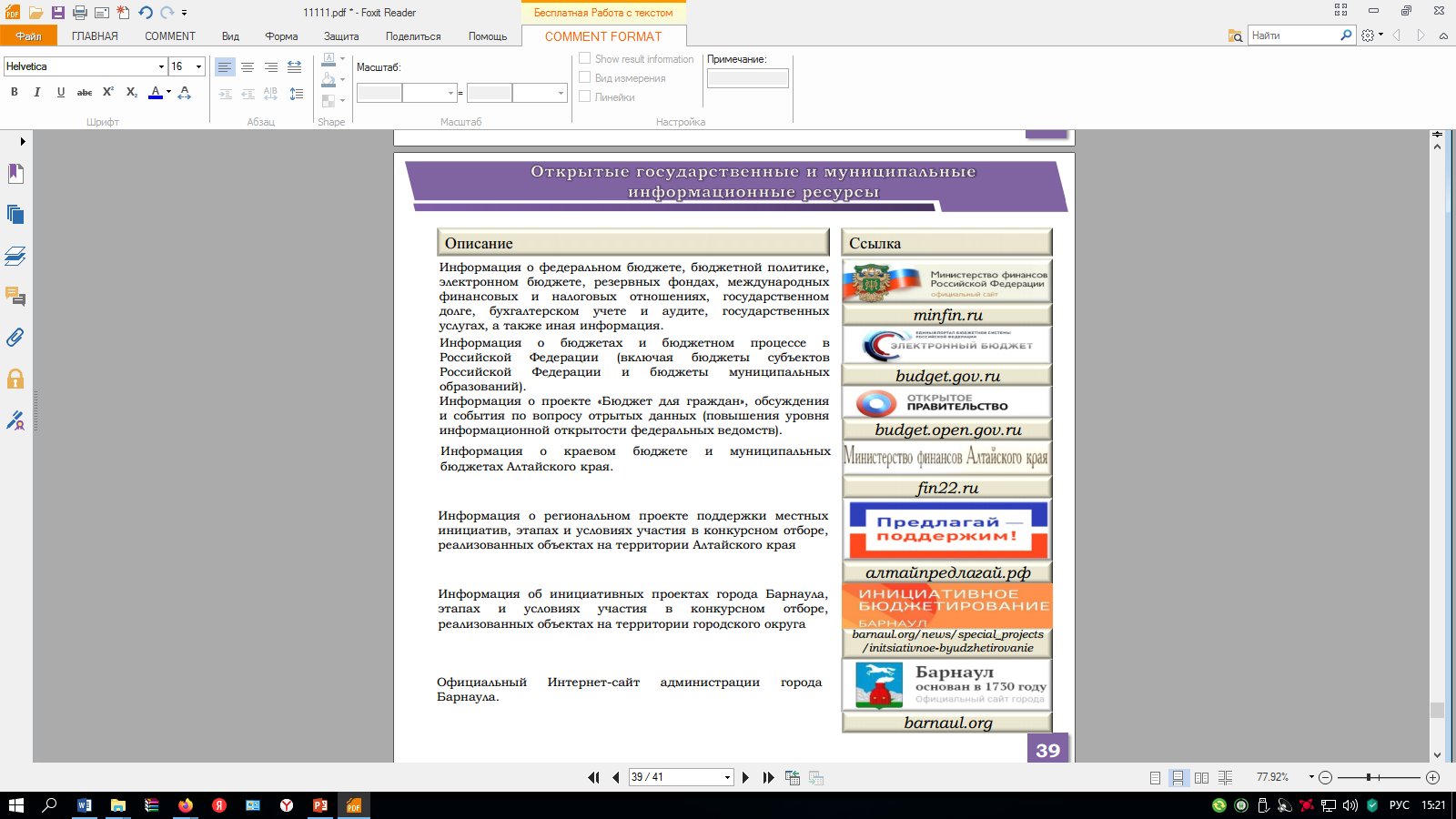 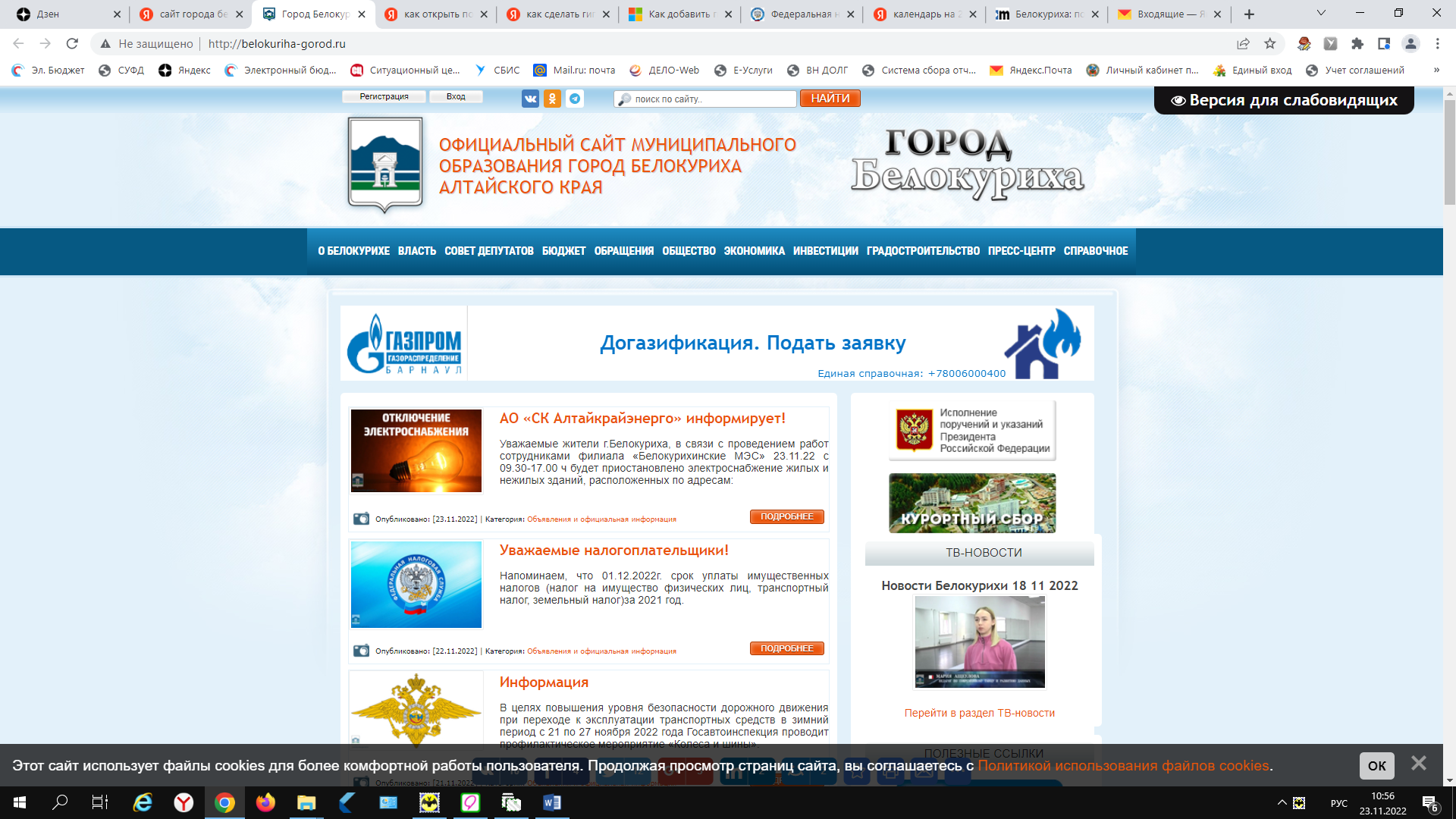 http://belokuriha-gorod.ru/
28